Idealis, Duwo, SSHu, Stadwonen, Vestide, Wonenbreburg, Lefier, SLS Wonen

en
OnlineHuisrekening.nl
xx maand 2011
Utrecht
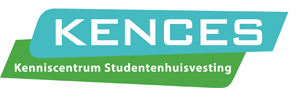 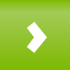 Ja, ik wil meer weten!
Update
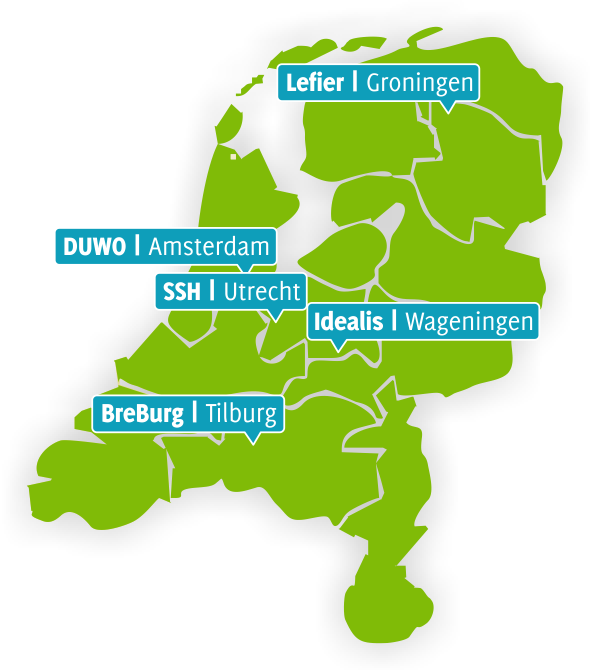 Update
Uitdagingen
Samenwerking
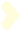 OH – Introductie
Update
Uitdagingen
Samenwerking
Update: Nieuwe versie + nieuwe functionaliteiten

Contact met huisvesters Wie hebben we gesproken
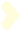 Welke uitdagingen spelen er?
Update
Uitdagingen
Samenwerking
Bereiken/Informeren van studenten

Feedback ontvangen van studenten

Geschillen voorkomen

Extra service aanbieden

Meer…

Opsomming / Bewijzen van findings uit gesprekken.
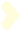 Hoe kunnen we samenwerken?
Update
Uitdagingen
Samenwerking
Bereiken van studenten via OHR

Onlinehuisrekening het platform waar studenten regelmatig op te vinden zijn (x aantal per week)

Informeren van student
Gebruik van adruimtes & advertorials

Dialoog met student is mogelijk
Rechtstreekse communicatie mogelijk via persoonlijke berichten

OOK VOOR KENCES ZELF INTERESSANT!
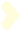 Waarom exclusiviteit?
OnlineHuisrekening
 Alle Kences studenten blijven exclusief toegankelijk voor Kences Corporaties.  Zoals Ads en nieuwsbrieven. 
 OnlineHuisrekening zal dan geen ads van derde partijen bij deze studenten plaatsen.

Kosten
 Het versturen van mailings richting studenten kost al snel €0,55 per verstuurde brief. Via OHR is direct de beheerder van een eenheid te bereiken met een nieuwsbrief die is gepersonaliseerd voor het huis of zelfs persoon.
Update
Uitdagingen
Samenwerking
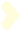 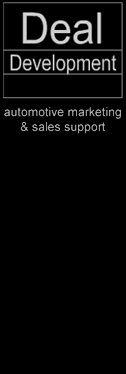 Kosten per gepersonaliseerde brief bij aanlevering van logo, tekst en reguliere verzending:
€0,55 

Ongeveer 80.000 p/j = €44.000
Aanbieding 1 – Acties
Acties OnlineHuisrekening
 Aanlevering OHR kaartjes aan Kences partners
 AdSpace voor Kences partners (exclusief)
 Peilingen voor Kences partners (op kences studenten)
 Corporaties als Partner/pers/nieuws aankondigen
 Whitelabeling per coorperatie

Acties KencesPartners
 Toevoegen OHR Kaartjes aan welkomstpakket
 Nieuwe studenten toevoegen aan Whitelabel
 Linking via website naar Whitelabel
 OHR als partner/pers/nieuws
 Rechtstreeks OHR student benaderen via ads
Update
Uitdagingen
Samenwerking
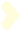 [Speaker Notes: Basis > Gebruik maken van AdSpace
Men kan adspace bijv aan rechterkant in mail > of ergens op de site een ad plaatsen. Zaken als Binnenkort gaat de huur eraf, zorg dat je genoeg geld op je rekening hebt! Of Zorg voor een goede verzekering van je kamer. Of Opzoek naar een nieuwe kamer? 


Hierbij bieden wij hen een dienst aan, het is dan aan ons de taak om de gegevens actueel te houden van de studenten zodat zij het kunnen benaderen. Het is aan ons de taak inzichtelijk te maken hoeveel het bereik is, hoeveel mails er gelezen zijn en hoevaak er op een ad is geklikt. Het is aan ons de taak om een WC account beschikbaar te stellen waar men ads/peilingen kan plaatsen. Het is aan ons om een pagina met resultaten van de peilingen te maken…kortom veel werk!]
Aanbieding 1 – De kosten
Basis
 Afnemen van service voor peilingen (Kences)
 Gebruik maken van AdSpace (adsense)
	€5000,- p/j Kences breed (2011)

Exclusiviteit (basis +)
Exclusiviteit van Adspace (kences studenten zien alleen kences ads)
 Rechtstreekse mailing richting kences studenten
	€15000,- p/j Kences breed (2011)

All + whitelabeling
Whitelabeling  / eigen url per corporatie (2011)
	€30000,-
Update
Uitdagingen
Samenwerking
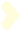 [Speaker Notes: Basis > Gebruik maken van AdSpace
Men kan adspace bijv aan rechterkant in mail > of ergens op de site een ad plaatsen. Zaken als Binnenkort gaat de huur eraf, zorg dat je genoeg geld op je rekening hebt! Of Zorg voor een goede verzekering van je kamer. Of Opzoek naar een nieuwe kamer? 




Hierbij bieden wij hen een dienst aan, het is dan aan ons de taak om de gegevens actueel te houden van de studenten zodat zij het kunnen benaderen. Het is aan ons de taak inzichtelijk te maken hoeveel het bereik is, hoeveel mails er gelezen zijn en hoevaak er op een ad is geklikt. Het is aan ons de taak om een WC account beschikbaar te stellen waar men ads/peilingen kan plaatsen. Het is aan ons om een pagina met resultaten van de peilingen te maken…kortom veel werk!]
Aanbieding 2 – De kosten
Basis
 Afnemen van service voor peilingen
 Gebruik maken van AdSpace
	€5000,- p/j Kences breed (2011)

Basis + Intensieve samenwerking
 Inkomsten verdeling van ads 50/50, inkomsten uit ads van Kences studenten verrekend als korting aan Kences.

Derde optie
+ Whitelabeling  / eigen url per corporatie
Update
Uitdagingen
Samenwerking
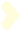 [Speaker Notes: Basis > Gebruik maken van AdSpace
Men kan adspace bijv aan rechterkant in mail > of ergens op de site een ad plaatsen. Zaken als Binnenkort gaat de huur eraf, zorg dat je genoeg geld op je rekening hebt! Of Zorg voor een goede verzekering van je kamer. Of Opzoek naar een nieuwe kamer? 




Hierbij bieden wij hen een dienst aan, het is dan aan ons de taak om de gegevens actueel te houden van de studenten zodat zij het kunnen benaderen. Het is aan ons de taak inzichtelijk te maken hoeveel het bereik is, hoeveel mails er gelezen zijn en hoevaak er op een ad is geklikt. Het is aan ons de taak om een WC account beschikbaar te stellen waar men ads/peilingen kan plaatsen. Het is aan ons om een pagina met resultaten van de peilingen te maken…kortom veel werk!]
Commercieel uitbuiten platform
Basis
OH in huisstijl
Compleet
OH in huisstijl
Communicatiekanaal
Meer interactie
Volgen van bereik
Basis
OH in huisstijl
Communicatiekanaal
Meer interactie
Volgen van bereik
Extra functies
Analyse mogelijkheden
Actief aanbieden
Passief aanbieden
Tevens commercieel uitbuiten van platform. Inkomsten 50/50 verdeeld. Kosten OH worden gecompenseerd. Bij actief aanbieden van de dienst worden studenten automatisch lid en het platform als geheel interessanter voor reclame doeleinden.
Uit te werken
Business Case – financiele verantwoording (extra kosten besparing toevoegen) + (Ons idee niet verkopen als kostenbesparing maar meer als innovativiteit wat niets extra’s hoeft te kosten = andere positiviere insteek).
Algemeen gezien moet er op volgende 3 vlakken een keuze worden gemaakt: (niet kences breed maar per huisvester of iets anders brainstormen)
Kortingen
Aanbieding 1
1e jaar 50%, 2e jaar 30%, 3e jaar 10%
Het eerste jaar zijn niet meteen alle studenten te bereiken dat moet groeien
Groeiende kosten voor OHR om aanbod studenten te faciliteren.

Aanbieding 2
Korting geven met inkomsten uit de ads, 50% van inkomsten uit ads op Kences studenten korting.
Update
Uitdagingen
Samenwerking
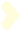 [Speaker Notes: Hierbij bieden wij hen een dienst aan, het is dan aan ons de taak om de gegevens actueel te houden van de studenten zodat zij het kunnen benaderen. Het is aan ons de taak inzichtelijk te maken hoeveel het bereik is, hoeveel mails er gelezen zijn en hoevaak er op een ad is geklikt. Het is aan ons de taak om een WC account beschikbaar te stellen waar men ads/peilingen kan plaatsen. Het is aan ons om een pagina met resultaten van de peilingen te maken…kortom veel werk!]
Bedankt!
Uw vragen?
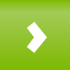 Ja, ik wil partner worden!
Wat nog ter discussie staat?
OnlineHuisrekening
 Mogelijkheid versturen van 40.000 mails

KencesPartners
 Gegevens verstrekking van Kences aan OHR (wetmatig probleem voor aanmaken studenten op accounts op OHR)
Update
Uitdagingen
Samenwerking
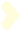 [Speaker Notes: Hierbij bieden wij hen een dienst aan, het is dan aan ons de taak om de gegevens actueel te houden van de studenten zodat zij het kunnen benaderen. Het is aan ons de taak inzichtelijk te maken hoeveel het bereik is, hoeveel mails er gelezen zijn en hoevaak er op een ad is geklikt. Het is aan ons de taak om een WC account beschikbaar te stellen waar men ads/peilingen kan plaatsen. Het is aan ons om een pagina met resultaten van de peilingen te maken…kortom veel werk!]